Depression in adults with a chronic physicalhealth problem
Implementing NICE guidance
2009
NICE clinical guideline 91
[Speaker Notes: NOTES FOR PRESENTERS:

ABOUT THIS PRESENTATION: 
This presentation has been written to help you raise awareness of the NICE clinical guideline on ‘Depression in adults with a chronic physical health problem: treatment and management’. This guideline has been written for practitioners who care for adults with depression and a chronic physical health problem in primary care and general hospital settings. 

This guideline has been published alongside ‘Depression: the treatment and management of depression in adults (update)’ (NICE clinical guideline 90). That guideline, which partially updates and replaces NICE clinical guideline 23, makes recommendations on the identification, treatment and management of depression in adults aged 18 years and older in primary and secondary care (a separate slide set is available for that guidance). The present guideline and guideline 90 also update the guidance on depression only in ‘Computerised cognitive behavioural therapy for depression and anxiety (review)’ (NICE technology appraisal guidance 97).

Throughout this guideline, the term ‘patient’ is used to denote a person who has both depression and a chronic physical health problem.

The guideline is available in a number of formats, including a quick reference guide. You may want to hand out copies of the quick reference guide at your presentation so that your audience can refer to it. See the end of the presentation for ordering details.

You can add your own organisation’s logo alongside the NICE logo. 

We have included notes for presenters, broken down into ‘key points to raise’, which you can highlight in your presentation, and ‘additional information’ that you may want to draw on, such as a rationale or an explanation of the evidence for a recommendation. Where necessary, the recommendation will be given in full. 

DISCLAIMER
This slide set is an implementation tool and should be used alongside the published guidance. This information does not supersede or replace the guidance itself.

PROMOTING EQUALITY 
Implementation of this guidance is the responsibility of local commissioners and/or providers. Commissioners and providers are reminded that it is their responsibility to implement the guidance, in their local context, in light of their duties to avoid unlawful discrimination and to have regard to promoting equality of opportunity. Nothing in this guidance should be interpreted in a way which would be inconsistent with compliance with those duties.]
What this presentation covers
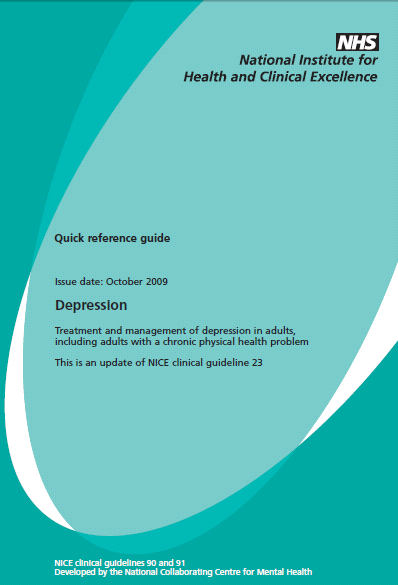 Background
Scope and definitions
Key priorities for implementation
Costs and savings
Discussion
Find out more
[Speaker Notes: NOTES FOR PRESENTERS: 
In this presentation we will start by providing some background to the guideline, its scope and why it is important. 
Definitions and the depression classification systems used in the guideline are then explained.
We will then present the key priorities for implementation. The NICE guideline contains seven key priorities for implementation, which are listed on pages 4-6 of the combined quick reference guide. Note that this combined quick reference guide contains recommendations from both this guideline and clinical guideline 90. A separate quick reference guide is also available for healthcare professionals in general hospital settings that summarises the relevant recommendations from the current guideline.

The key priorities for implementation cover the following areas:
 Principles for assessment
 Effective delivery of interventions for depression
 Case identification and recognition
 Low-intensity psychosocial interventions
 Treatment for moderate depression 
 Antidepressant drugs
 Collaborative care

In addition, the stepped care model used in the guideline is included. The model provides a framework in which to organise the provision of services, and supports patients, carers and practitioners in identifying and accessing the most effective interventions. 

Next, we will summarise the costs and savings that are likely to be incurred in implementing the guideline. 
Then we will open the meeting up with a list of questions to help prompt a discussion on local issues for incorporating the guidance into practice.
Finally, we will end the presentation with further information about the support provided by NICE.]
Background (1)
Depression is a broad and heterogeneous diagnosis
Central to it is depressed mood and/or loss of pleasure in most activities
A chronic physical health problem can both cause and exacerbate depression
Depression can exacerbate the pain and distress associated with physical illnesses and adversely affect outcomes
[Speaker Notes: NOTES FOR PRESENTERS: 
Key points to raise:
This guideline makes recommendations on the identification, treatment and management of depression in adults aged 18 years and older who also have a chronic physical health problem (such as cancer, heart disease, diabetes, or a musculoskeletal, respiratory or neurological disorder). 
Depression is a broad and heterogeneous diagnosis. Central to it is depressed mood and/or loss of pleasure in most activities. 
A chronic physical health problem can both cause and exacerbate depression: pain, functional impairment and disability associated with chronic physical health problems can greatly increase the risk of depression in people with physical illness, and depression can also exacerbate the pain and distress associated with physical illnesses and adversely affect outcomes, including shortening life expectancy.]
Background (2)
Depression can be a risk factor in the development of a range of physical illnesses
Functional impairment is greater in people with both depression and a chronic physical health problem
Depression is two to three times more common in patients with a chronic physical health problem
[Speaker Notes: NOTES FOR PRESENTERS: 
Key points to raise:
Furthermore, depression can be a risk factor in the development of a range of physical illnesses, such as heart disease, stroke and cancer. When a person has both depression and a chronic physical health problem, functional impairment is likely to be greater than if a person has depression or the physical health problem alone.
Depression is approximately two to three times more common in patients with a chronic physical health problem than in people who have good physical health – although it should be noted that the majority of people with chronic physical health problems do not have depression.
Throughout this guideline, the term ‘patient’ is used to denote a person who has both depression and a chronic physical health problem.]
Scope of guidance
The guideline covers:
adults (aged 18 years and older) with a diagnosis of depression and a chronic physical health problem with associated impact on physical functioning
people in the above group who also have learning difficulties, acquired cognitive impairments or language difficulties.
[Speaker Notes: NOTES FOR PRESENTERS: 
Key points to raise:
The scope states that the guideline covers:
Adults (18 years and older) with a clinical working diagnosis of a depressive disorder and a chronic physical health problem with associated impact on physical functioning. This could include, for example, people with cancer, heart disease, neurological disorders or diabetes, and depression.
People in the above group who also have learning difficulties, acquired cognitive impairments or language difficulties.

The guideline does not cover:
People with other psychiatric disorders, such as schizophrenia, dementia or substance misuse.
People with comorbid physical health problems unexplained by physical pathology.
People with depressive disorders that primarily occur as a side effect of the treatment of a physical disorder.

The guideline assumes that prescribers will use a drug’s summary of product characteristics (SPC) and the ‘British National formulary’ (BNF) to inform their decisions for individual patients.]
Definitions (1)
Subthreshold depressive symptoms: fewer than five symptoms of depression.
Mild depression: few, if any, symptoms in excess of the five required to make the diagnosis and symptoms result in only minor functional impairment. 
Moderate depression: Symptoms or functional impairment are between ‘mild’ and ‘severe’.
Severe depression: Most symptoms and the symptoms markedly interfere with functioning. Can occur with or without psychotic symptoms.
[Speaker Notes: Key points to raise:
The definitions on the slide are taken from the DSM-IV depression classification system.
Classificatory systems are agreed conventions that seek to define different severities of depression in order to guide diagnosis and treatment, and their value is determined by how useful they are in practice. DSM-IV has been adopted for this guideline because it is used in nearly all the evidence reviewed and it provides definitions for atypical symptoms and seasonal depression. Its definition of severity also makes it less likely that a diagnosis of depression will be based solely on symptom counting. ICD-10 was the diagnostic classification system used in the previous depression guidelines.
In practical terms, clinicians are not expected to switch to DSM-IV but should be aware that the threshold for mild depression is higher than with ICD-10 (five symptoms not four) and that degree of functional impairment should be routinely assessed before making a diagnosis. Using DSM-IV enables the guideline to better target the use of specific interventions, such as antidepressants, for more severe degrees of depression. 
A formal diagnosis using the DSM-IV system requires at least five out of nine for a diagnosis of major depression (referred to in this guideline as ‘depression’). 

For more information on classification systems, please refer to the NICE guideline.]
Definitions (2)
[Speaker Notes: Key points to raise: Key Symptoms: at least one of these, most days, most of the time for at least 2 weeks.
Note that a comprehensive assessment of depression should not rely simply on a symptom count, but should take into account the degree of functional impairment and/or disability. 
Symptoms should be present for at least 2 weeks and each symptom should be present at sufficient severity for most of every day. 
Then ask about duration and associated disability, past and family history of mood disorders, and availability of social support
1. Factors that favour general advice and active monitoring:
four or fewer of the above symptoms with little associated disability
symptoms intermittent, or less than 2 weeks’ duration
recent onset with identified stressor
no past or family history of depression
social support available
lack of suicidal thoughts.
2. Factors that favour more active treatment in primary care:
five or more symptoms with associated disability
persistent or long-standing symptoms
personal or family history of depression
low social support
occasional suicidal thoughts.
3. Factors that favour referral to mental health professionals:
inadequate or incomplete response to two or more interventions
recurrent episode within 1 year of last one 
history suggestive of bipolar disorder
patient with depression or relatives request referral
more persistent suicidal thoughts
self-neglect.
4. Factors that favour urgent referral to specialist mental health services
actively suicidal ideas or plans
psychotic symptoms
severe agitation accompanying severe symptoms
severe self-neglect.]
Key priorities for implementation
The areas identified as key priorities for implementation are:

Principles for assessment
Effective delivery of interventions for depression
Case identification and recognition
Low-intensity psychosocial interventions
Treatment for moderate depression
Antidepressant drugs
Collaborative care
[Speaker Notes: NOTES FOR PRESENTERS: 
The NICE guideline contains lots of recommendations about how care can be improved, but the experts who wrote the guideline have chosen key recommendations that they think will have the greatest impact on care and are the most important priorities for implementation. They are divided into seven areas of key priority and within these there are eight recommendations that we will consider in turn.  

In addition, the stepped care model used in the guideline is included.]
Principles for assessment
When assessing a patient with a chronic physical health problem who may have depression, conduct a comprehensive assessment that does not rely simply on a symptom count.
Take into account:
the degree of functional impairment and/or disability associated with the possible depression and 
the duration of the episode.
[Speaker Notes: NOTES FOR PRESENTERS:
Recommendation in full: shown on slide (1.1.2.1)
Related recommendations:
In addition to assessing symptoms and associated functional impairment, consider how the following factors may have affected the development, course and severity of a patient’s depression: 
 any history of depression and comorbid mental health or physical disorders
any past history of mood elevation (to determine if the depression may be part of bipolar disorder*)
any past experience of, and response to, treatments
the quality of interpersonal relationships
living conditions and social isolation  (1.1.2.2)
*Refer if necessary to ‘Bipolar disorder’ (NICE clinical guideline 38; available at www.nice.org.uk/CG38).

When assessing a patient with a chronic physical health problem and suspected depression, be aware of any learning disabilities or acquired cognitive impairments, and if necessary consider consulting with a relevant specialist when developing treatment plans and strategies. (1.1.2.3)

When providing interventions for patients with a learning disability or acquired cognitive impairment who have a chronic physical health problem and a diagnosis of depression:
where possible, provide the same interventions as for other patients with depression
if necessary, adjust the method of delivery or duration of the intervention to take account of the disability or impairment (1.1.2.4)

Always ask patients with depression and a chronic physical health problem directly about suicidal ideation and intent. If there is a risk of self-harm or suicide: 
assess whether the patient has adequate social support and is aware of sources of help
arrange help appropriate to the level of risk (see section 1.3.2)
advise the patient to seek further help if the situation deteriorates (1.1.2.5)]
Effective delivery of interventions for depression (1)
All interventions should be delivered by competent practitioners. 

Psychological and psychosocial interventions should be based on the relevant treatment manual(s). 

Practitioners should consider using competence frameworks.
[Speaker Notes: NOTES FOR PRESENTERS:
Key points to raise:
Treatment manuals describe the structure and content of a complex intervention (including psychological interventions). They also describe the process by which the treatment should be delivered. Their purpose is to support adherence to the intervention. 

Recommendation in full:
All interventions for depression should be delivered by competent practitioners. Psychological and psychosocial interventions should be based on the relevant treatment manual(s), which should guide the structure and duration of the intervention. Practitioners should consider using competence frameworks developed from the relevant treatment manual(s)* and for all interventions should: 
• receive regular high-quality supervision 
• use routine outcome measures and ensure that the patient with depression is involved in reviewing the efficacy of the treatment 
• engage in monitoring and evaluation of treatment adherence and practitioner competence – for example, by using video and audio tapes, and external audit and scrutiny where appropriate. (1.1.3.1)

Related recommendations:
Where a patient’s management is shared between primary and secondary care, there should be clear agreement between practitioners (especially the patient’s GP) on the responsibility for the monitoring and treatment of that patient. The treatment plan should be shared with the patient and, where appropriate, with their family or carer (1.1.3.2)
If a patient’s chronic physical health problem restricts their ability to engage with a preferred psychosocial or psychological treatment for depression (see sections 1.4.2, 1.5.1 and 1.5.3), consider alternatives in discussion with the patient, such as antidepressants (see section 1.5.2) or delivery of psychosocial or psychological interventions by telephone if mobility or other difficulties prevent face-to face contact (1.1.3.3).]
Effective delivery of interventions for depression (2)
For all interventions, practitioners should: 
receive regular high-quality supervision
use routine outcome measures
ensure the patient with depression is involved in reviewing treatment efficacy 
engage in monitoring and evaluation of:
treatment adherence
practitioner competence.
[Speaker Notes: NOTES FOR PRESENTERS:
Recommendation in full:
All interventions for depression should be delivered by competent practitioners. Psychological and psychosocial interventions should be based on the relevant treatment manual(s), which should guide the structure and duration of the intervention. Practitioners should consider using competence frameworks developed from the relevant treatment manual(s) and for all interventions should: 
• receive regular high-quality supervision 
• use routine outcome measures and ensure that the patient with depression is involved in reviewing the efficacy of the treatment 
• engage in monitoring and evaluation of treatment adherence and practitioner competence – for example, by using video and audio tapes, and external audit and scrutiny where appropriate. (1.1.3.1)]
The stepped-care model
Focus of the intervention
Nature of the intervention
STEP 4: Severe and complex1 depression; risk to life; severe self-neglect
Medication, high-intensity psychological interventions, electroconvulsive therapy, crisis service, combined treatments, multiprofessional and inpatient care
STEP 3: Persistent subthreshold depressive symptoms or mild to moderate depression with inadequate response to initial interventions; moderate and severe depression
Medication, high-intensity psychological interventions, combined treatments, collaborative care2, and referral for further assessment and interventions
STEP 2: Persistent subthreshold depressive symptoms; mild to moderate depression
Low-intensity psychosocial interventions, psychological interventions, medication and referral for further assessment and interventions
STEP 1: All known and suspected presentations of depression
Assessment, support, psycho-education, active monitoring and referral for further assessment and interventions
1,2 see slide notes
[Speaker Notes: NOTES FOR PRESENTERS:
Key points to raise:
This is not a key priority for implementation, however it is an important feature for holistic care for people with chronic physical health problems and depression.
Colour code denotes intensity of intervention, with orange (Step 4) being the most intense, and light yellow (Step 1) being the least.

Additional information from section 1.2 of NICE guideline: 
The stepped-care model provides a framework in which to organise the provision of services, and supports patients, carers and practitioners in identifying and accessing the most effective interventions (see figure 1). In stepped care the least intrusive, most effective intervention is provided first; if a patient does not benefit from the intervention initially offered, or declines an intervention, they should be offered an appropriate intervention from the next step.
1 Complex depression includes depression that shows an inadequate response to multiple treatments, is complicated by psychotic symptoms, and/or is associated with significant psychiatric comorbidity or psychosocial factors.
2 Only for depression where the patient also has a chronic physical health problem and associated functional impairment.]
Case identification and recognition
Be alert to possible depression 
Particularly in patients with a past history of depression or a chronic physical health problem with associated functional impairment.

Consider asking patients who may have depression two questions, specifically: 
During the last month, have you often been bothered by feeling down, depressed or hopeless? 
During the last month, have you often been bothered by having little interest or pleasure in doing things?
[Speaker Notes: NOTES FOR PRESENTERS:
Recommendation in full: shown on slide (1.3.1.1)
Related recommendations:
If a patient with a chronic physical health problem answers ‘yes’ to either of the depression identification questions (see 1.3.1.1) but the practitioner is not competent to perform a mental health assessment, they should refer the patient to an appropriate professional. If this professional is not the patient’s GP, inform the GP of the referral. (1.3.1.2)
If a patient with a chronic physical health problem answers ‘yes’ to either of the depression identification questions (see 1.3.1.1), a practitioner who is competent to perform a mental health assessment should:
•ask three further questions to improve the accuracy of the assessment of depression, specifically:
-during the last month, have you often been bothered by feelings of worthlessness?
-during the last month, have you often been bothered by poor concentration?
-during the last month, have you often been bothered by thoughts of death?
•review the patient’s mental state and associated functional, interpersonal and social difficulties 
•consider the role of both the chronic physical health problem and any prescribed medication in the development or maintenance of the depression
•ascertain that the optimal treatment for the physical health problem is being provided and adhered to, seeking specialist advice if necessary. (1.3.1.3)
When assessing a patient with suspected depression, consider using a validated measure (for example, for symptoms, functions and/or disability) to inform and evaluate treatment. (1.3.1.4)
For patients with significant language or communication difficulties, for example patients with sensory impairments or a learning disability, consider using the Distress Thermometer* and/or asking a family member or carer about the patient’s symptoms to identify possible depression. If a significant level of distress is identified, investigate further. (1.3.1.5)

*The Distress Thermometer is a single-item question screen that will identify distress coming from any source. The patient places a mark on the scale answering: ‘How distressed have you been during the past week on a scale of  0 to 10?’ Scores of 4 or more indicate a significant level of distress that should be investigated further. (Roth AJ, Kornblith AB, Batel-Copel L et al. (1998) Rapid screening for psychologic distress in men with prostate carcinoma: a pilot study. Cancer 82: 1904–8)]
Low-intensity psychosocial interventions
For patients with: 
persistent subthreshold depressive symptoms or mild to moderate depression and a chronic physical health problem
subthreshold depressive symptoms that complicate the care of the chronic physical health problem
Consider offering one or more of the following interventions, guided by patient preference: 
structured group physical activity programme 
group-based peer support (self-help) programme
individual guided self-help based on CBT
computerised CBT.
[Speaker Notes: NOTES FOR PRESENTERS:
Recommendation in full: 
For patients with persistent subthreshold depressive symptoms or mild to moderate depression and a chronic physical health problem, and for patients with subthreshold depressive symptoms that complicate the care of the chronic physical health problem, consider offering one or more of the following interventions, guided by the patient’s preference: 
•a structured group physical activity programme 
•a group-based peer support (self-help) programme
•individual guided self-help based on the principles of cognitive behavioural therapy (CBT)
•computerised cognitive behavioural therapy (CCBT).* (1.4.2.1)

*This recommendation (and recommendation 1.4.2.1 in CG90) updates the recommendations on depression only in ‘Computerised cognitive behavioural therapy for depression and anxiety (review)’ (NICE technology appraisal 97).

Related recommendations: see 1.4.2.1 to 1.4.2.5 in the NICE guideline
Additional information:
The related recommendations contain specifications for :
Physical activity programmes 
Group-based peer support (self-help) programmes 
Individual guided self-help programmes based on the principles of CBT  (and including behavioural activation and problem-solving techniques)
CCBT.]
Treatment for moderate depression
For patients with initial presentation of moderate depression and a chronic physical health problem:

offer the following choice of high intensity psychological interventions:

group-based CBT or
individual CBT or
behavioural couples therapy.
[Speaker Notes: NOTES FOR PRESENTERS:
Key points to raise:
Behavioural couples therapy for depression should normally be based on behavioural principles, and an adequate course of therapy should be 15 to 20 sessions over 5 to 6 months. (1.5.3.5)

Recommendation in full: 
For patients with initial presentation of moderate depression and a chronic physical health problem, offer the following choice of high-intensity psychological interventions:
•group-based CBT or
•individual CBT for patients who decline group-based CBT or for whom it is not appropriate, or where a group is not available or
•behavioural couples therapy for people who have a regular partner and where the relationship may contribute to the development or maintenance of depression, or where involving the partner is considered to be of potential therapeutic benefit. (1.5.1.2)

Related recommendation:
The choice of intervention should be influenced by the: 
duration of the episode of depression and the trajectory of symptoms
previous course of depression and response to treatment
likelihood of adherence to treatment and any potential adverse effects
course and treatment of the chronic physical health problem
patient’s treatment preference and priorities. (1.5.1.4)]
Antidepressant drugs (1)
Do not use antidepressants routinely for subthreshold depressive symptoms or mild depression in patients with a chronic physical health problem

Consider antidepressants for people with: 
a past history of moderate or severe depression or
mild depression that complicates the care of the physical health problem or
subthreshold depressive symptoms present for a long time or
subthreshold depressive symptoms or mild depression that persist(s) after other interventions.
[Speaker Notes: NOTES FOR PRESENTERS:
Recommendation in full:
Do not use antidepressants routinely to treat subthreshold depressive symptoms or mild depression in patients with a chronic physical health problem (because the risk–benefit ratio is poor), but consider them for patients with:
•a past history of moderate or severe depression or 
•mild depression that complicates the care of the physical health problem or
•initial presentation of subthreshold depressive symptoms that have been present for a long period (typically at least 2 years) or
•subthreshold depressive symptoms or mild depression that persist(s) after other interventions. (1.4.3.1) 

Related recommendation:
Although there is evidence that St John’s wort may be of benefit in mild or moderate depression, practitioners should:
•not prescribe or advise its use by patients with depression and a chronic physical health problem because of uncertainty about appropriate doses, persistence of effect, variation in the nature of preparations and potential serious interactions with other drugs (including oral contraceptives, anticoagulants and anticonvulsants)
•advise patients with depression of the different potencies of the preparations available and of the potential serious interactions of St John’s wort with other drugs. (1.4.3.2)]
Antidepressant drugs (2)
When an antidepressant is to be prescribed, tailor it to the patient, and take into account: 

additional physical health disorders
side effects, which may impact on the underlying physical disease
lack of evidence supporting the use of specific antidepressants for people with particular chronic physical health problems
interactions with other medications.
[Speaker Notes: NOTES FOR PRESENTERS:
Recommendation in full: 
When an antidepressant is to be prescribed for a patient with depression and a chronic physical health problem, take into account the following: 
•the presence of additional physical health disorders
•the side effects of antidepressants, which may impact on the underlying physical disease (in particular, SSRIs may result in or exacerbate hyponatraemia, especially in older people)
•that there is no evidence as yet supporting the use of specific antidepressants for people with particular chronic physical health problems
•interactions with other medications. (1.5.2.1)
Related recommendations:  
When an antidepressant is to be prescribed, be aware of drug interactions and:
•refer to appendix 1 of the BNF and the table of interactions in appendix 16 of the full guideline for information
•seek specialist advice if there is uncertainty
•if necessary, refer the patient to specialist mental health services for continued prescribing. (1.5.2.2) 
First prescribe an SSRI in generic form unless there are interactions with other drugs; consider using citalopram or sertraline because they have less propensity for interactions. (1.5.2.3) 
When prescribing antidepressants, be aware that:
•dosulepin should not be prescribed
•non-reversible monoamine oxidase inhibitors (MAOIs; for example, phenelzine), combined antidepressants and lithium augmentation of antidepressants should normally be prescribed only by specialist mental health professionals. (1.5.2.4) 
Take into account toxicity in overdose when choosing an antidepressant for patients at significant risk of suicide. Be aware that:
•compared with other equally effective antidepressants recommended for routine use in primary care, venlafaxine is associated with a greater risk of death from overdose
•tricyclic antidepressants (TCAs), except for lofepramine, are associated with the greatest risk in overdose. (1.5.2.5) 

Additional information
Recommendations 1.5.2.6 to 1.5.1.6 cover interactions of SSRIs with other medication. Appendix 16 of the full guideline and appendix 1 of the BNF (www.bnf.org)  provide information on drug interactions.]
What is collaborative care?
Four essential elements
• collaborative definition of problems
• objectives based around specific problems
self-management training and support services
• active and sustained follow up
[Speaker Notes: NOTES FOR PRESENTERS:

Collaborative care: emerged from the chronic disease model and has four essential elements: 
• the collaborative definition of problems, in which patient-defined problems are identified alongside medical problems diagnosed by healthcare professionals 
• a focus on specific problems where targets, goals and plans are jointly developed by the patient and professional to achieve a reasonable set of objectives, in the context of patient preference and readiness 
• the creation of a range of self-management training and support services in which patients have access to services that teach the necessary skills to carry out treatment plans, guided behaviour change and promote emotional support 
• the provision of active and sustained follow up in which patients are contacted at specific intervals to monitor health status, identify possible complications and check and reinforce progress in implementing the care plan.]
Collaborative care
Consider collaborative care for patients with moderate to severe depression and a chronic physical health problem with associated functional impairment whose depression has not responded to: 

initial high-intensity psychological interventions or
pharmacological treatment or
a combination of psychological and pharmacological interventions.
[Speaker Notes: NOTES FOR PRESENTERS:
Recommendation in full: shown on slide (1.5.4.1)

Related recommendation:
Collaborative care for patients with depression and a chronic physical health problem should normally include: 
•case management which is supervised and has support from a senior mental health professional 
•close collaboration between primary and secondary physical health services and specialist mental health services
•a range of interventions consistent with those recommended in this guideline, including patient education, psychological and pharmacological interventions, and medication management
•long-term coordination of care and follow-up (1.5.4.2 )]
Costs and savings
It has not been possible to determine costs or savings.
It is difficult to establish a national cost because of:
local circumstances 
implementation of the previous depression guideline (NICE clinical guideline 23)
other initiatives such as Improving Access to Psychological Therapies
It is anticipated that there will be:
an increase in people receiving low-intensity interventions for depression
a decrease in those receiving high-intensity interventions.
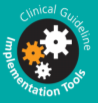 [Speaker Notes: NOTES FOR PRESENTERS: 
It has not been possible to determine that costs or savings associated with this guideline. Local circumstances and implementation of the previous depression guideline ‘Depression: management of depression in primary and secondary care’ (NICE clinical guideline 23), along with other initiatives such as Improving Access to Psychological Therapies (IAPT) make it difficult to establish a national cost. It is anticipated that there will be an increase in people receiving low intensity interventions for depression, and a decrease in those receiving high intensity interventions.

A costing statement has been issued that discusses possible areas of cost and resource impacts.

NICE clinical guideline 23 was estimated to cost £54.5m across England. It is not clear the extent to which this guideline has been implemented across England and what the impact of other initiatives such as IAPT has had on the provision of services. Therefore it is has not been possible to estimate a national cost for this new guideline. In addition, NICE has also published a costing template for computerised cognitive behavioural therapy.]
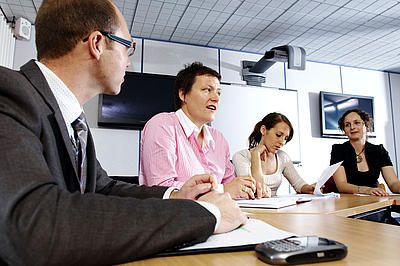 Discussion
What range of interventions are available for our patients? 
How do we monitor the effectiveness of case identification and recognition in our patients with chronic health problems?
What is our role in providing collaborative care?
How does our current practice differ from the guideline recommendations?
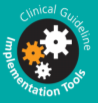 [Speaker Notes: NOTES FOR PRESENTERS:
These questions are suggestions that have been developed to help provide a prompt for a discussion at the end of your presentation – please edit and adapt these to suit your local situation.]
Find out more
Visit www.nice.org.uk/CG91 for:
the guideline 
the quick reference guide
‘Understanding NICE guidance’
costing statement
audit support
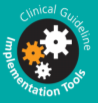 [Speaker Notes: NOTES FOR PRESENTERS: 
You can download the guidance documents from the NICE website.
The NICE guideline – all the recommendations.
A quick reference guide – a summary of the recommendations for healthcare professionals.
‘Understanding NICE guidance’ – information for patients and carers.
The full guideline – all the recommendations, details of how they were developed, and reviews of the evidence they were based on.

For printed copies of the quick reference guide or ‘Understanding NICE guidance’, phone NICE publications on 0845 003 7783 or email publications@nice.org.uk and quote reference numbers N2018 (quick reference guide) and/or N2019 (‘Understanding NICE guidance’). 

NICE has developed tools to help organisations implement this guideline, which can be found on the NICE website.
Costing statement – details of the likely costs and savings when the cost impact of the guideline is not considered to be significant.
Audit support – for monitoring local practice.]